CBP Problem 1.4
Comparing Bits & Pieces | Problem 1.4
Copyright 2021 Connected Mathematics Project at Michigan State University.
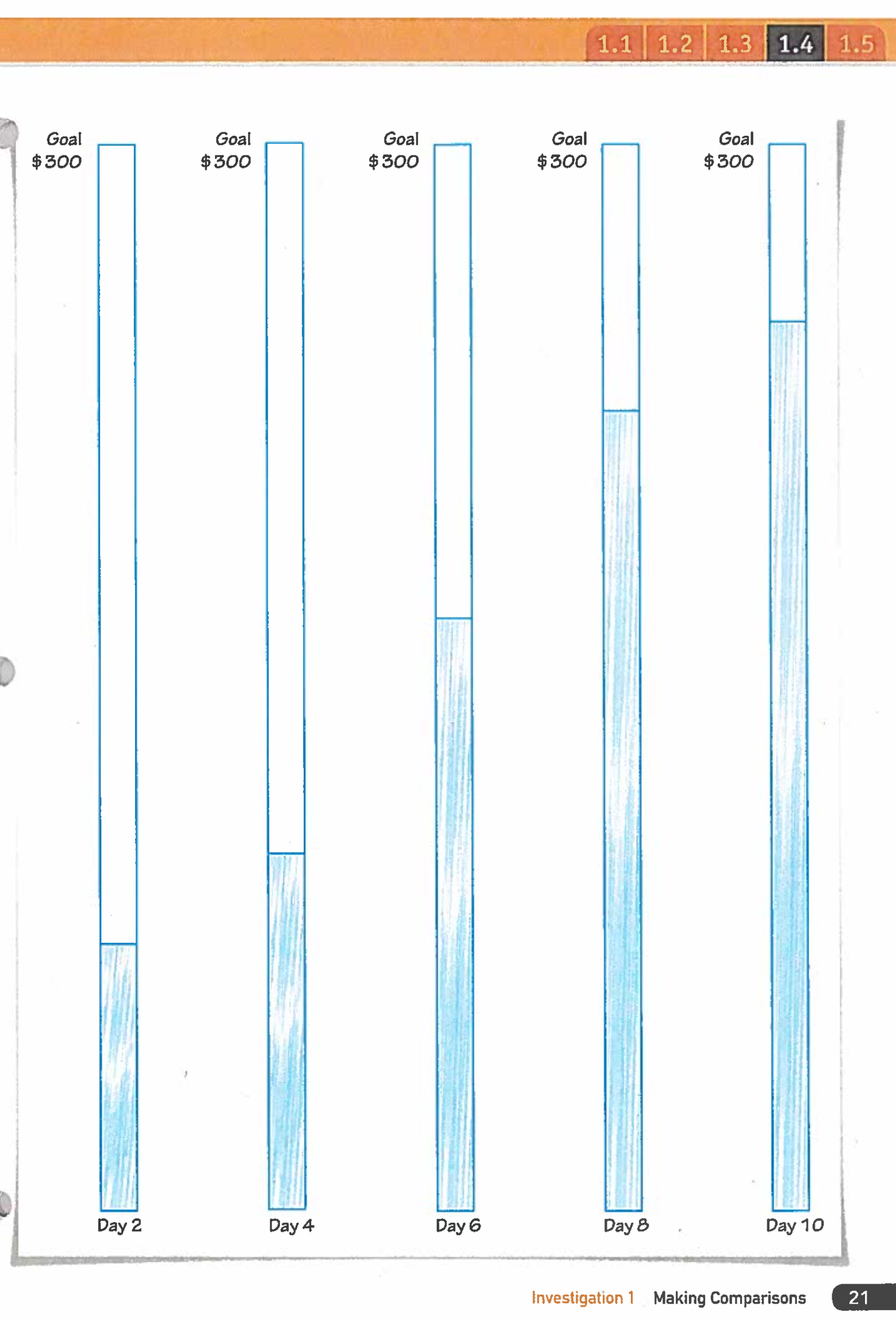 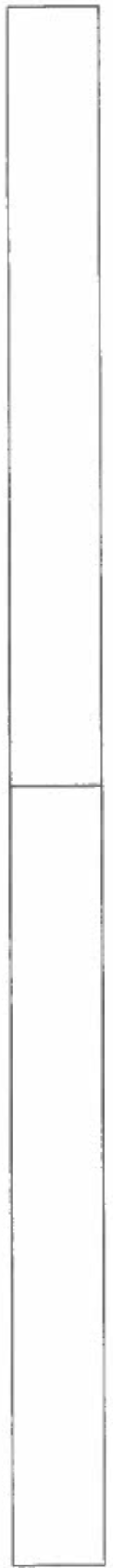 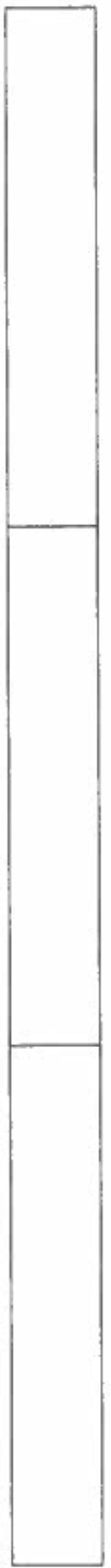 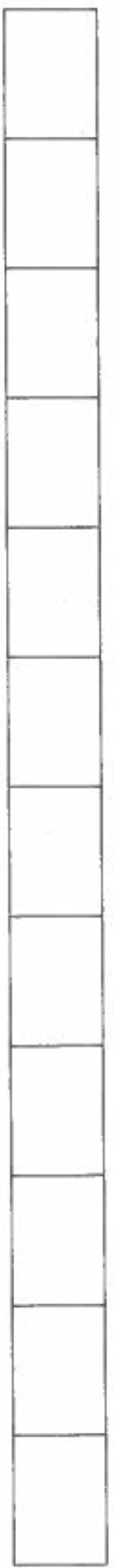 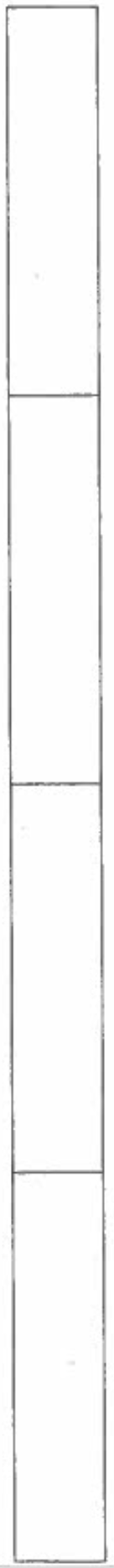 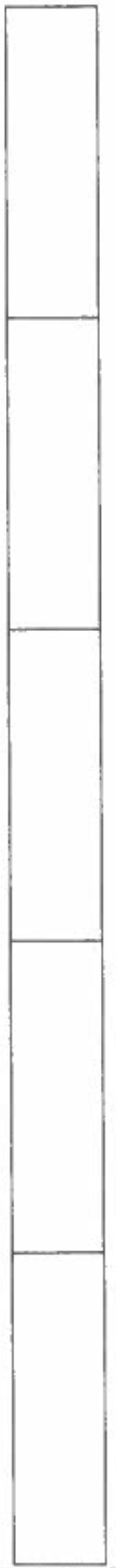 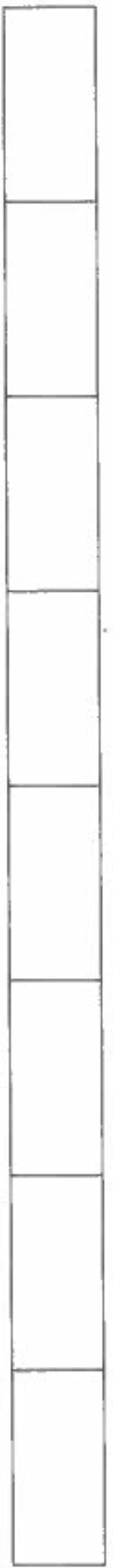 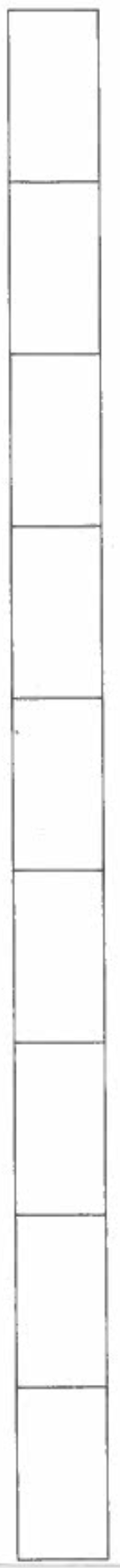 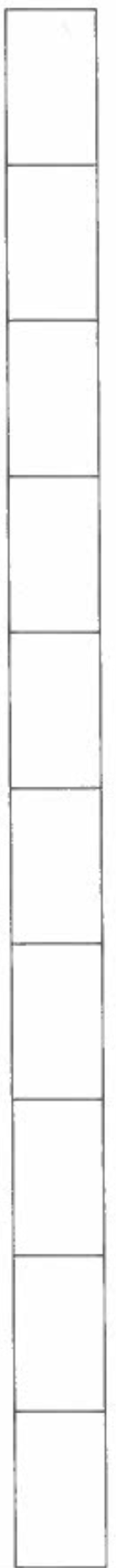 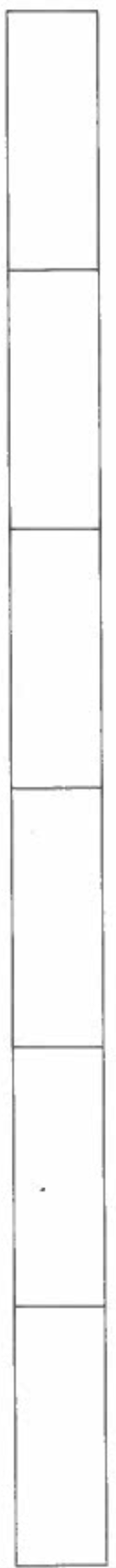 Comparing Bits & Pieces Problem 1.4
Copyright 2021 Connected Mathematics Project at Michigan State University.